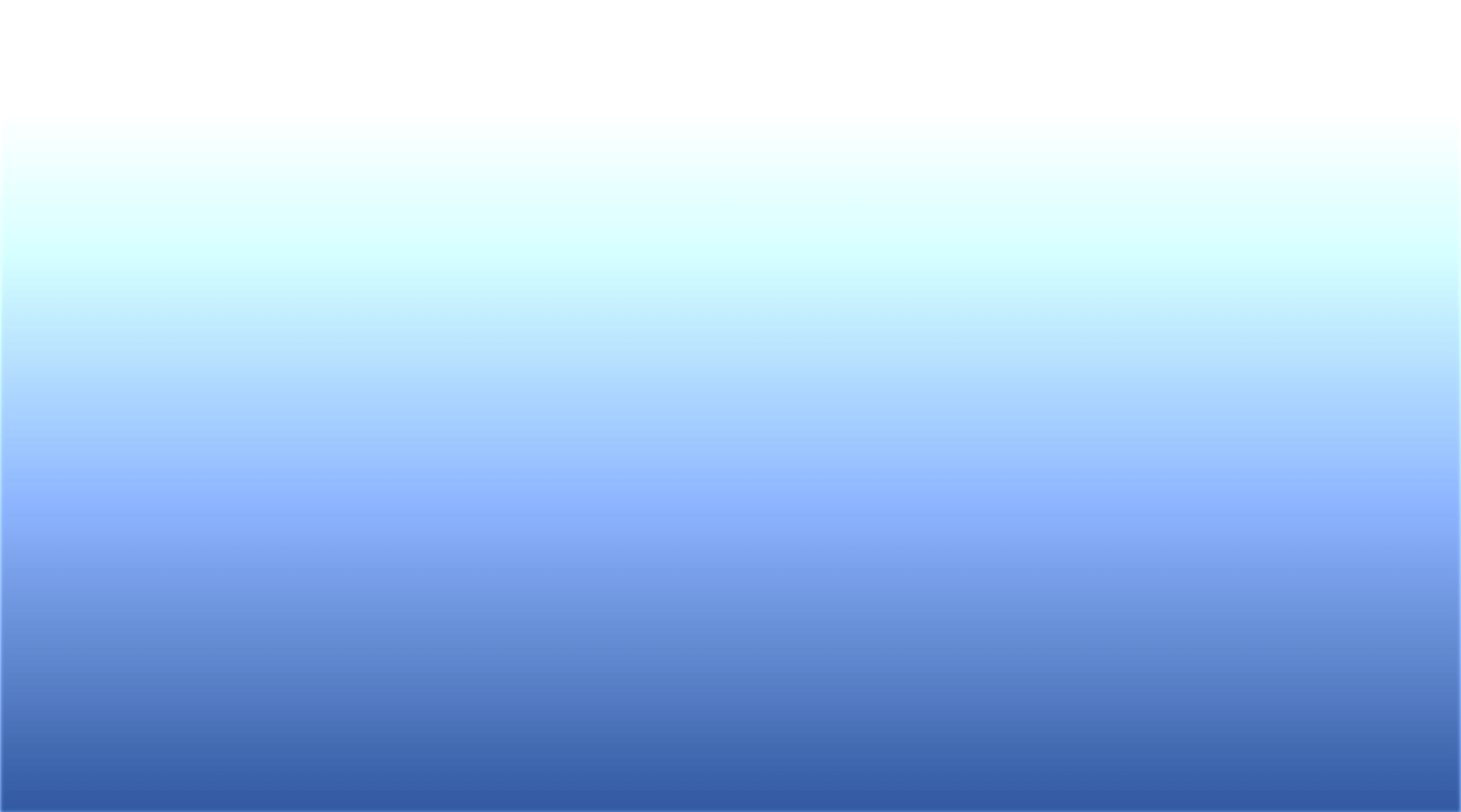 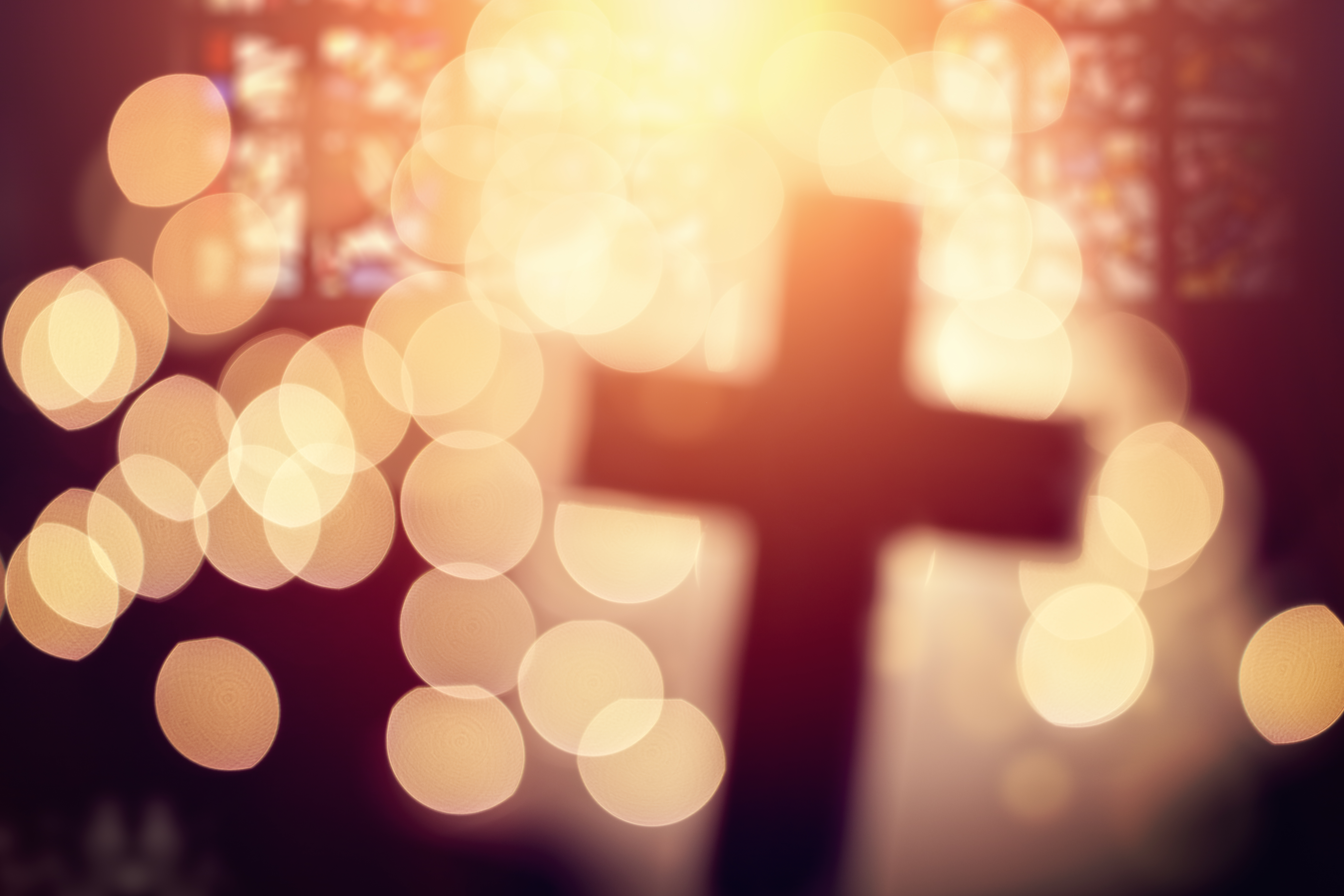 DAY 3
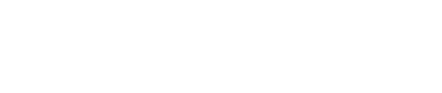 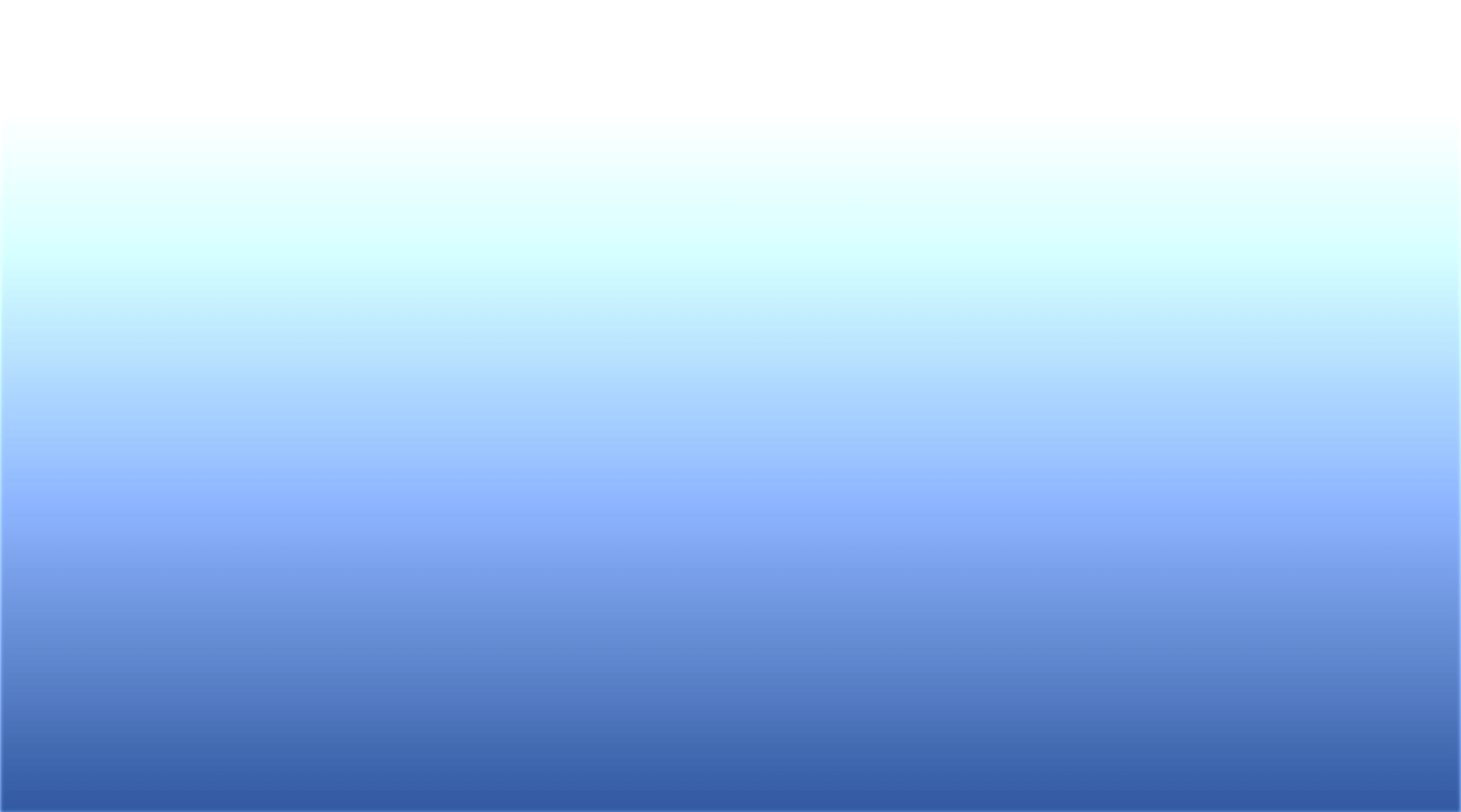 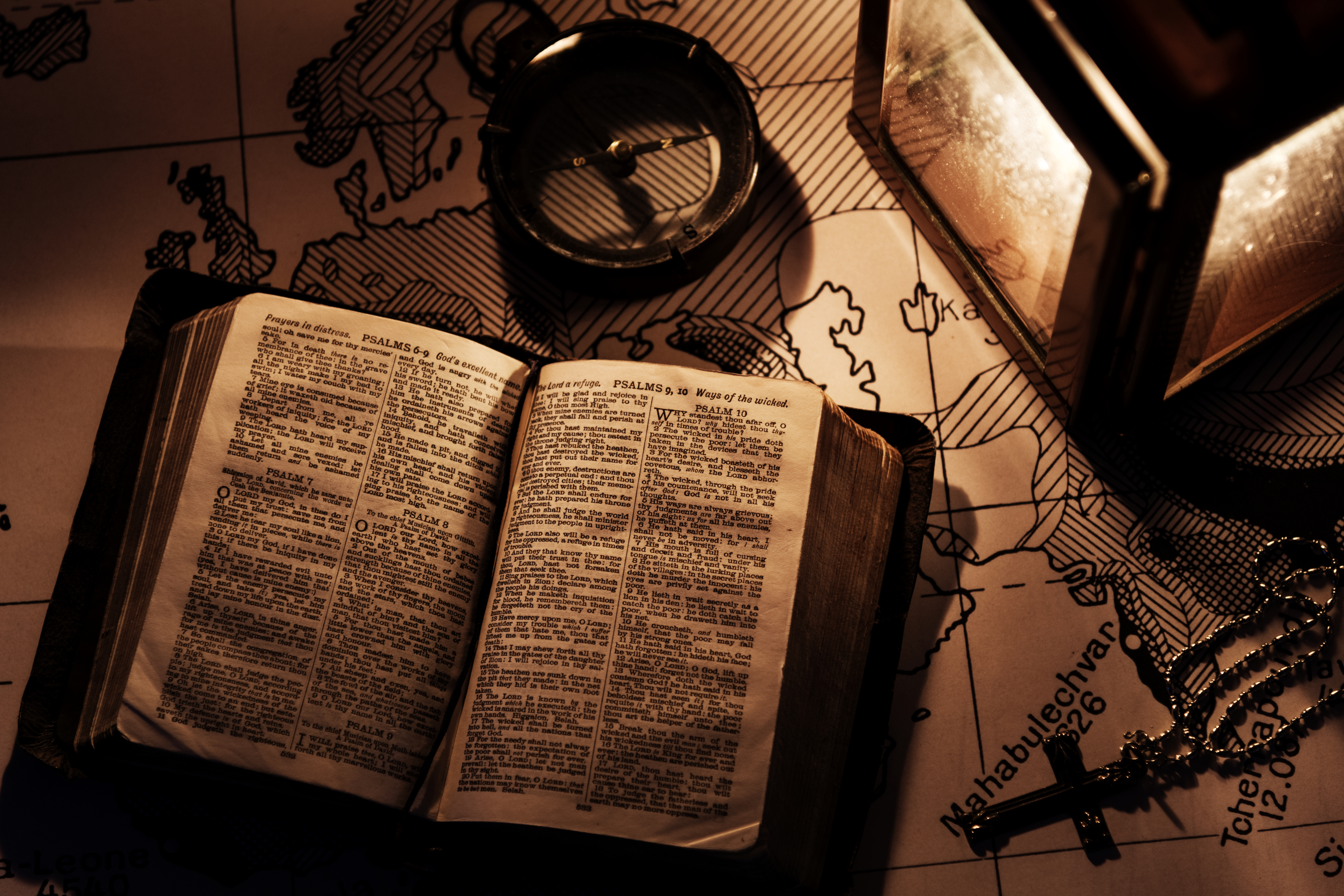 No Compromise in Babylon
“But Daniel purposed in his heart that he would not defile himself with the portion of the king’s delicacies, nor with the wine which he drank; therefore he requested of the chief of the eunuchs that he might not defile himself” (Dan.1:8).
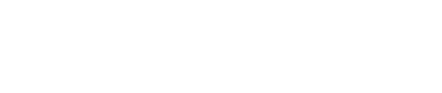 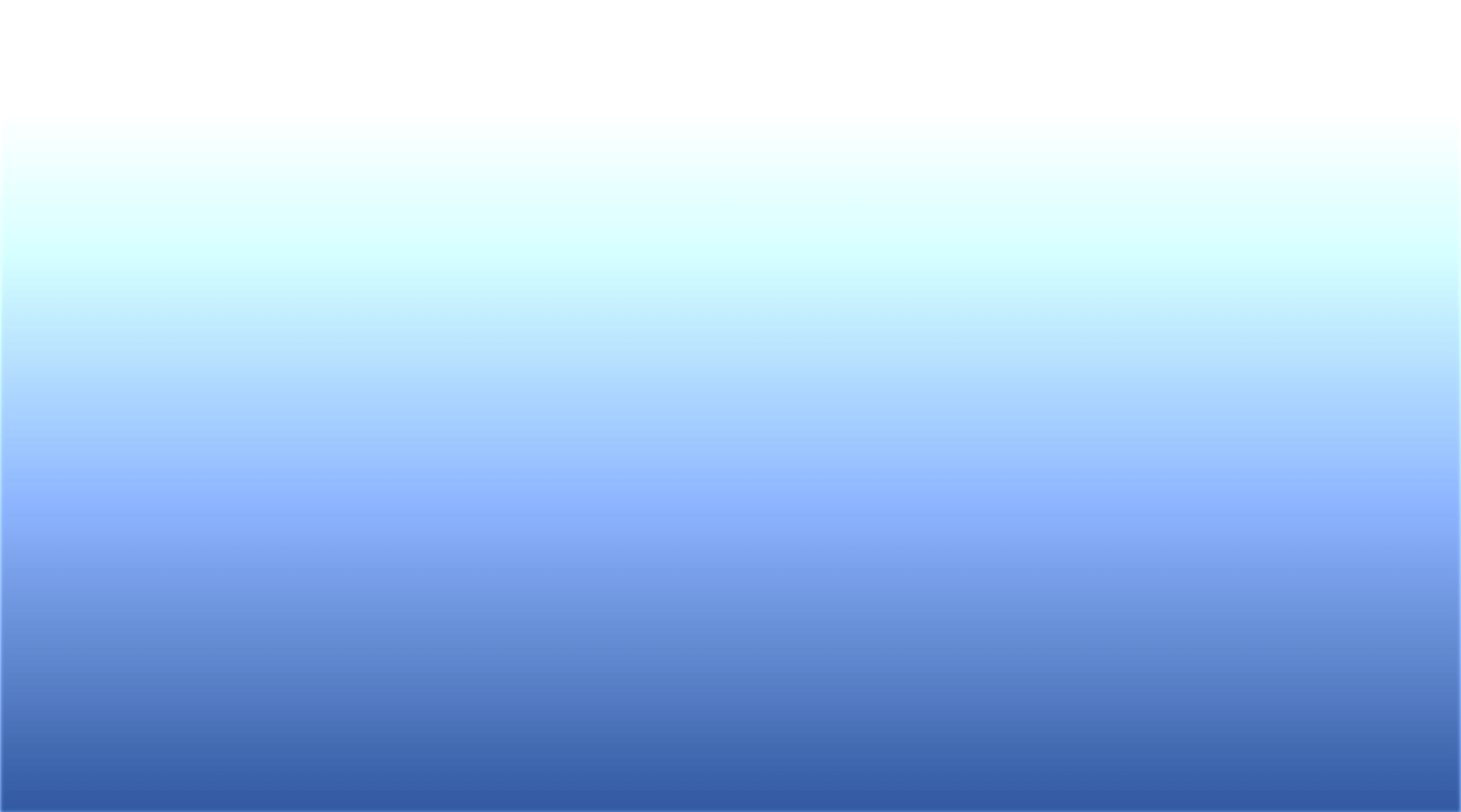 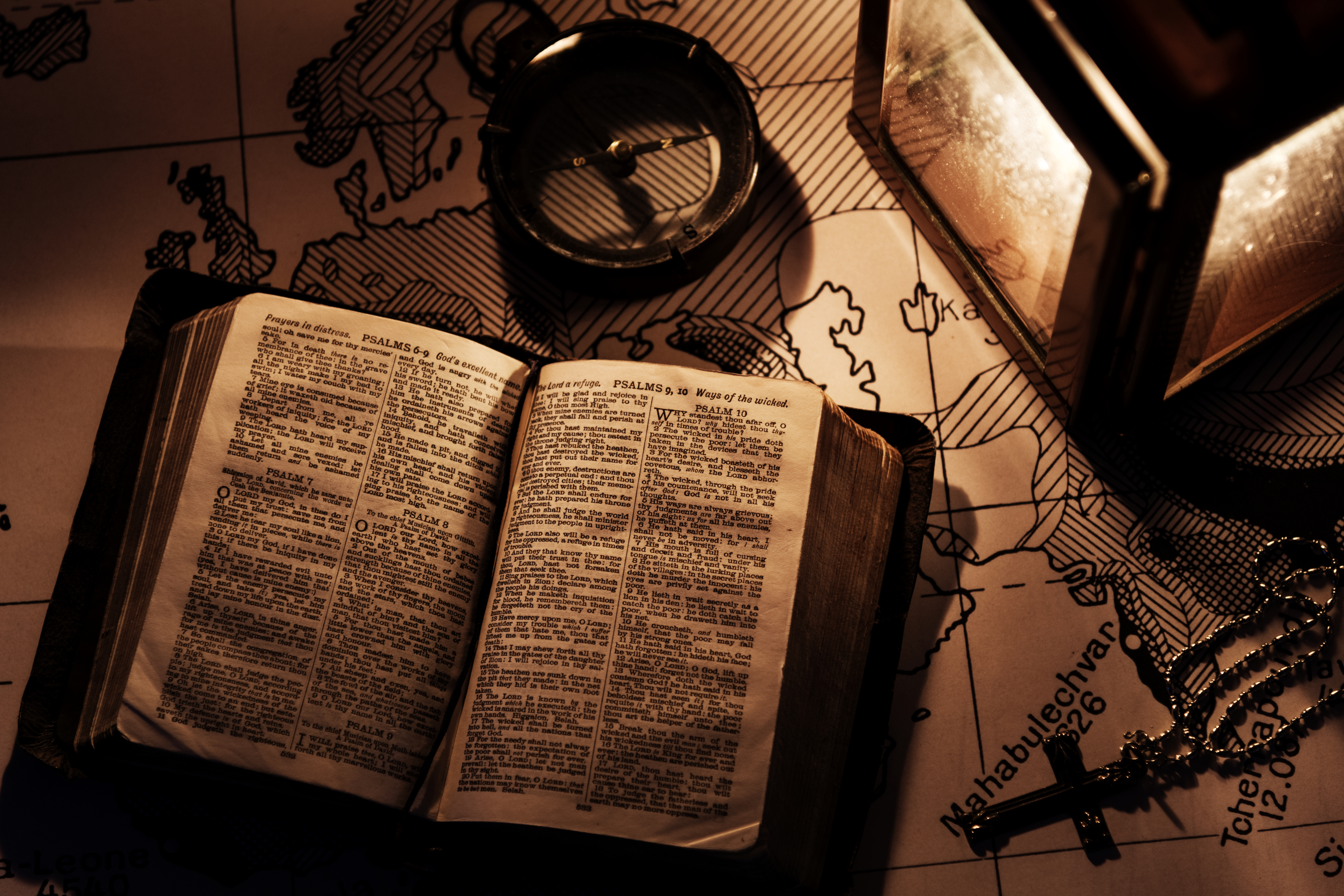 Identity and Integrity
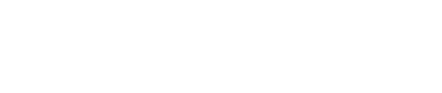 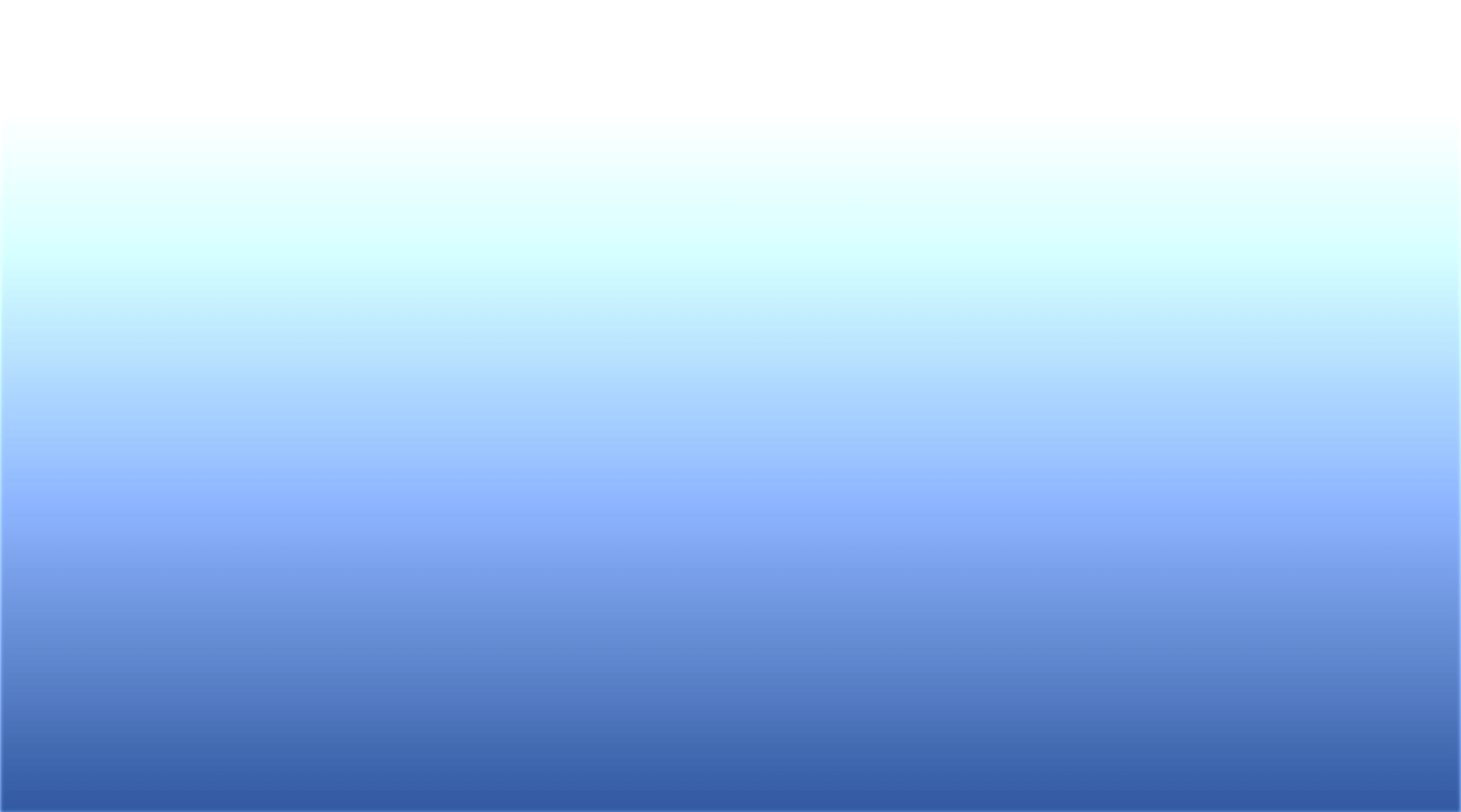 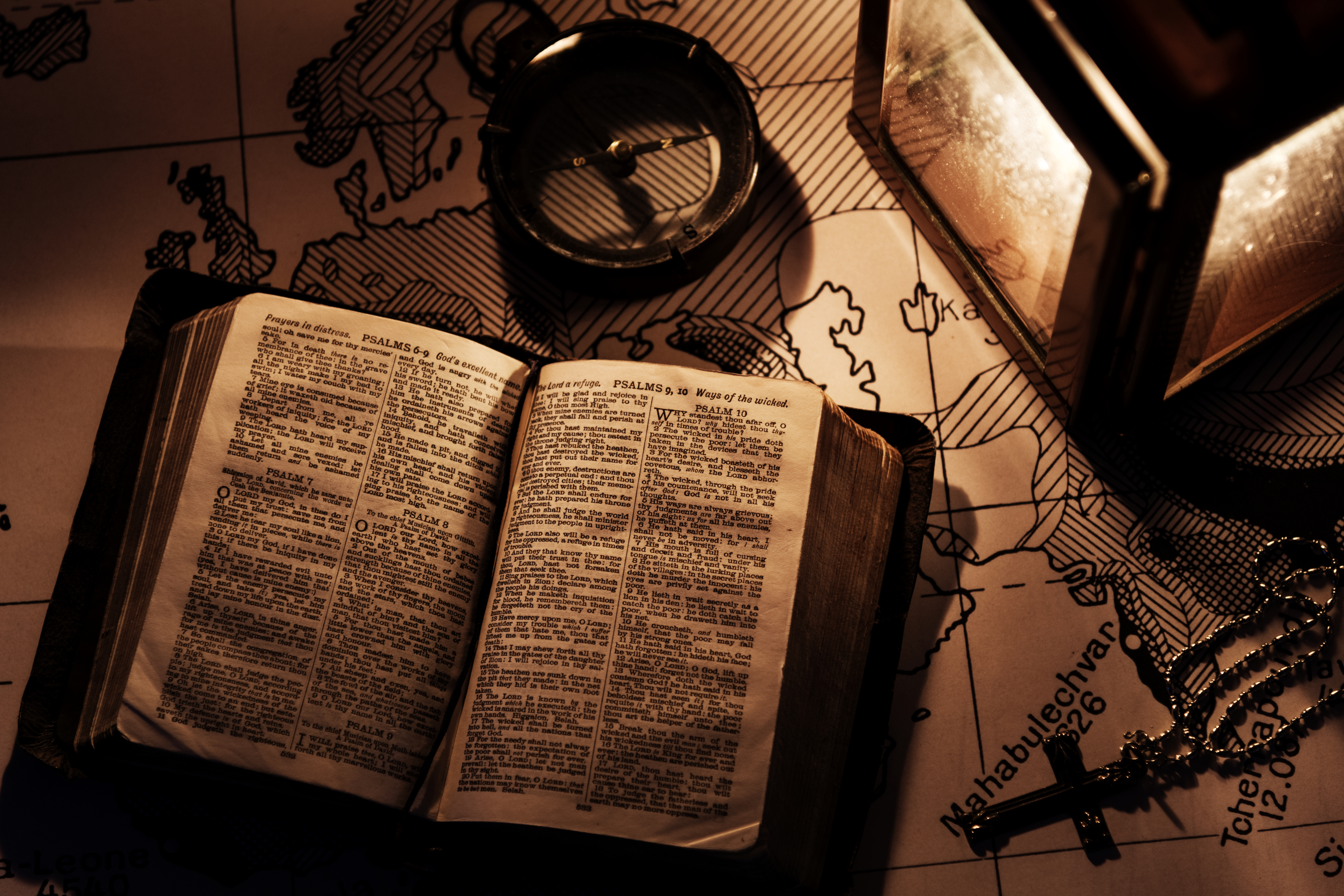 Consistent with the Lifestyle
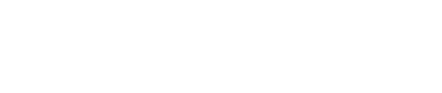 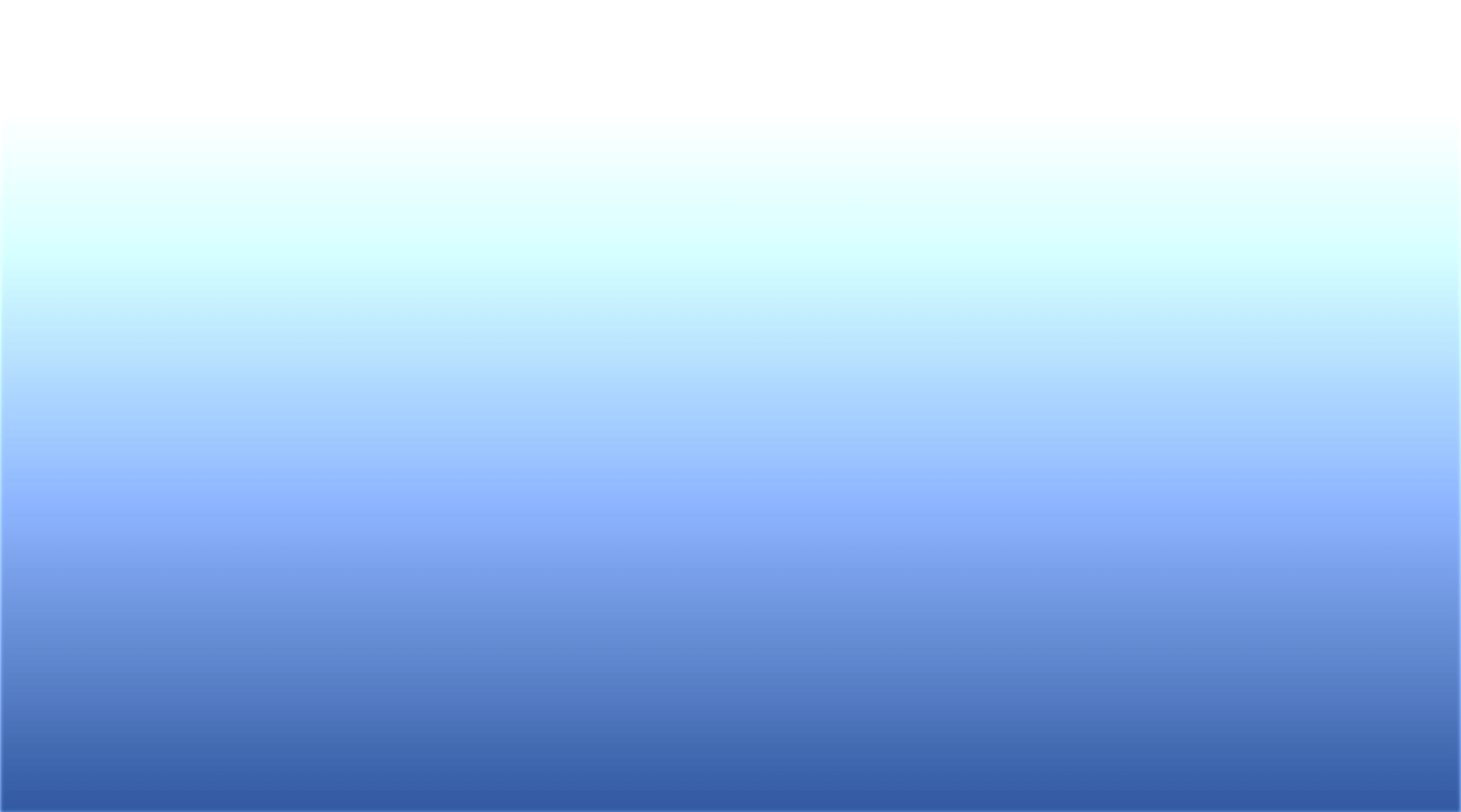 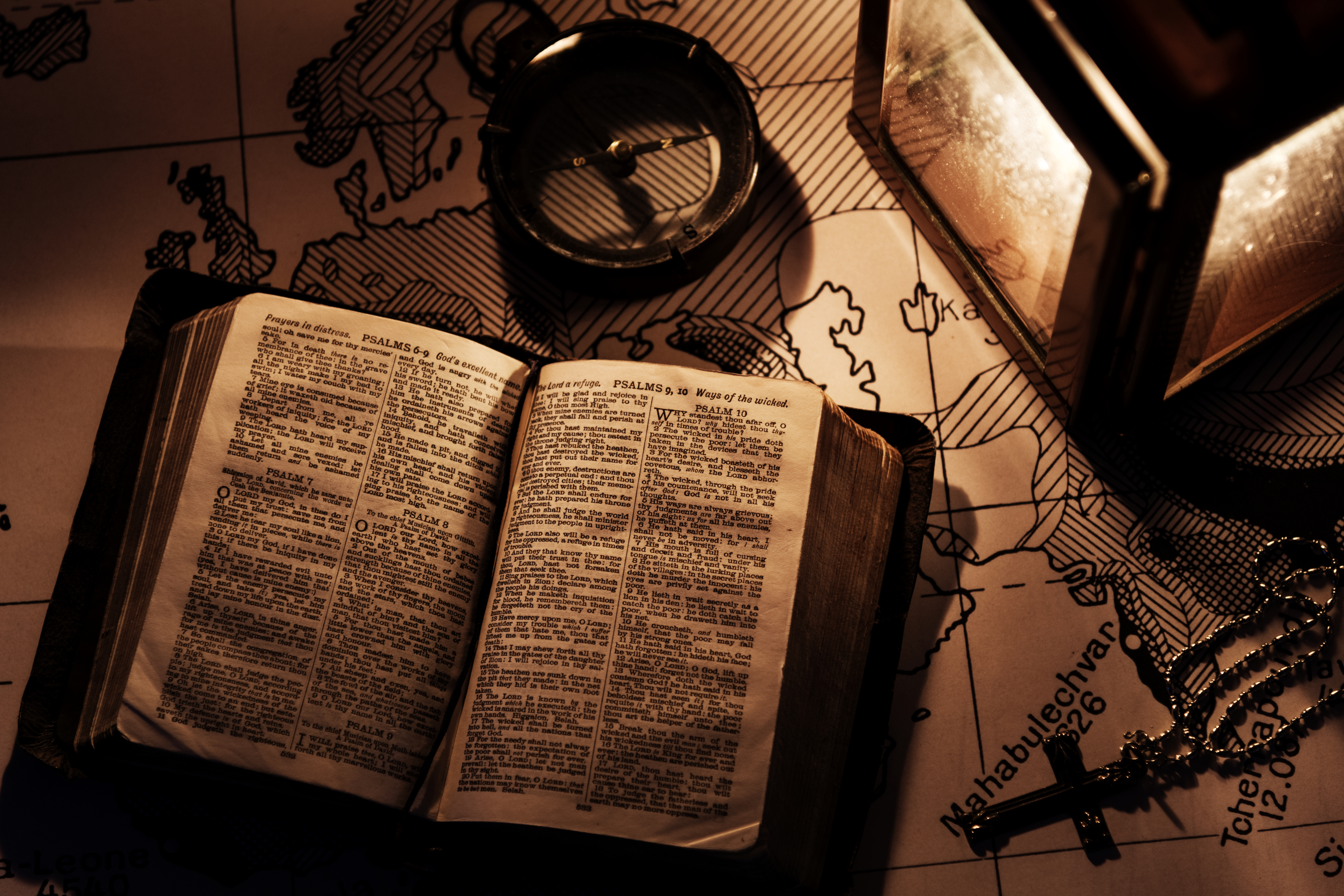 A Lifestyle for the End Time
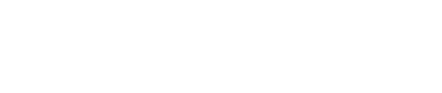 Questions
What are those compromises in your life that take your lifestyle out of harmony with God’s requirements?

What lessons of steadiness can we learn from Daniel’s life?

What are the decisions you want to make regarding a lifestyle for the glory of God and the fulfillment of your entrusted mission?
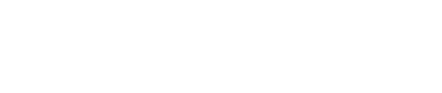 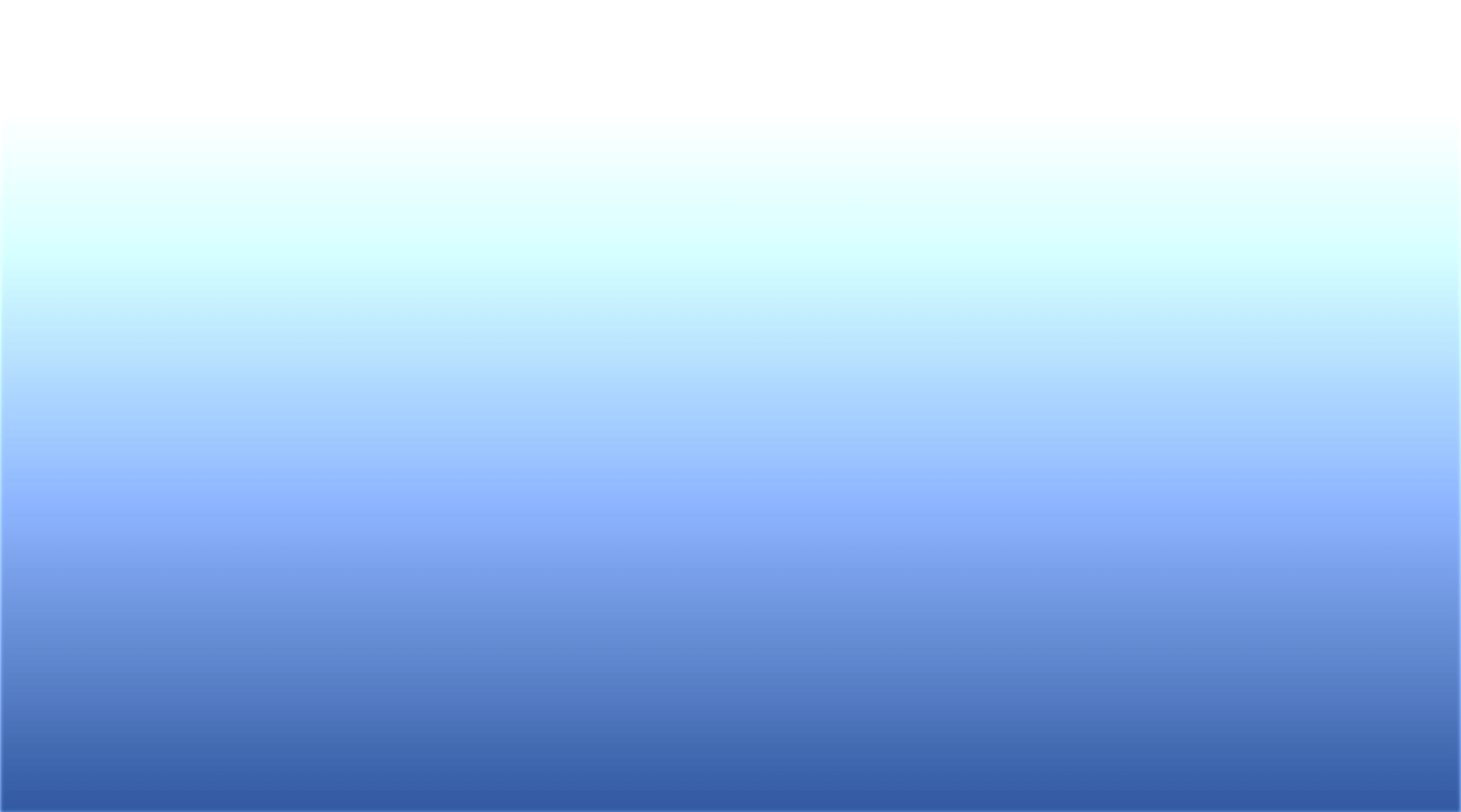 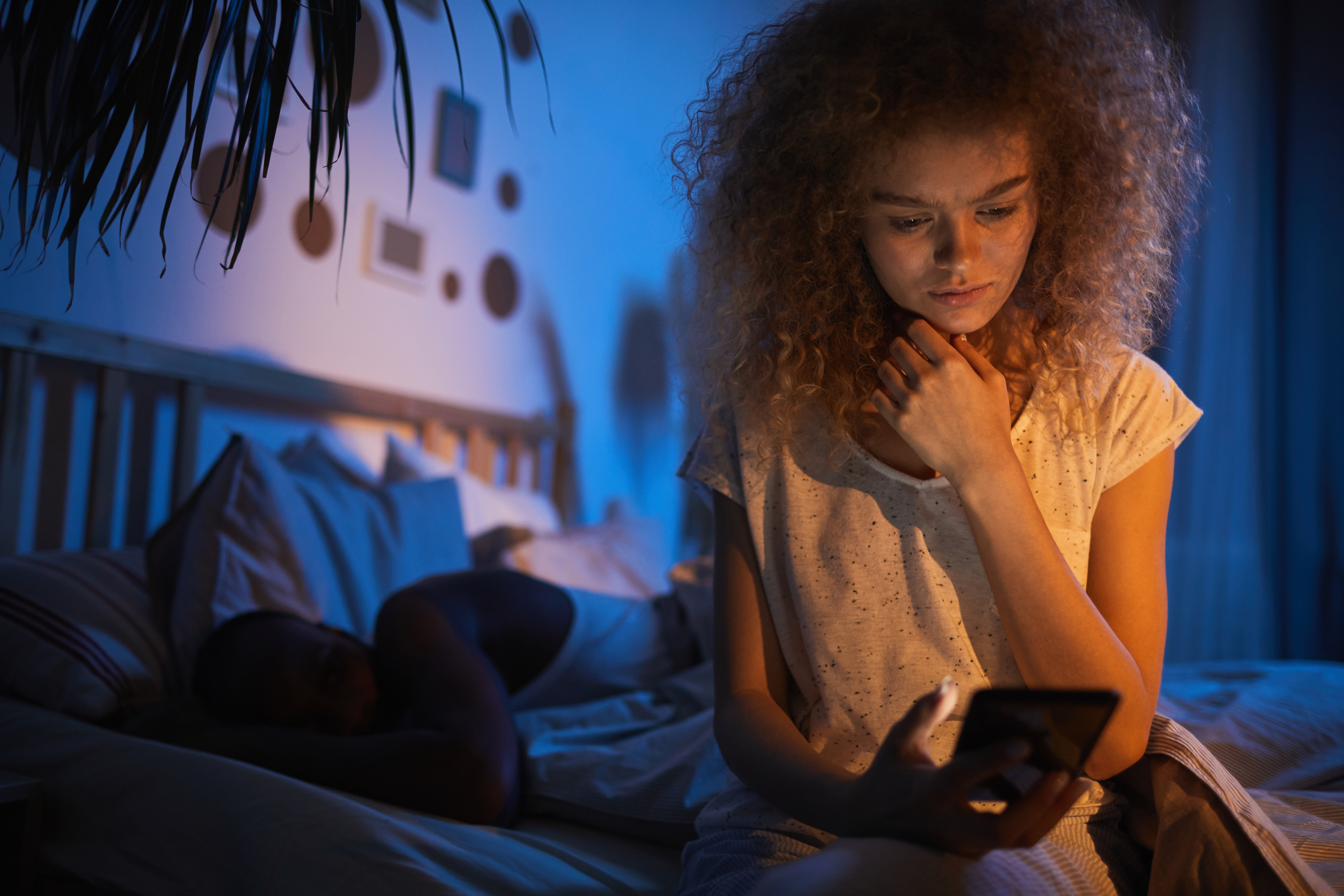 When You Eat, But You Don’t (Ch)Eat
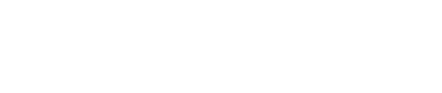 Children’s Story: When You Eat, But You Don’t (Ch)Eat

  “Therefore, whether you eat or drink, or whatever you do, do all to the glory of God” (1 Cor. 10:31).
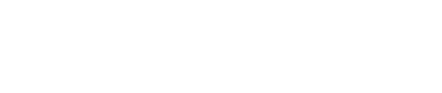 Questions
What do you think a healthy lifestyle means? 

Can you give examples of bad habits that can harm your body?

Why is it important to take care of our health and bodies?
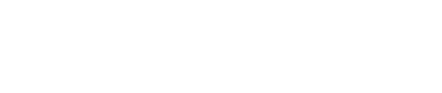